STYL ROMAŃSKIPowstał we Francji około X wieku i trwał do wieku XII.
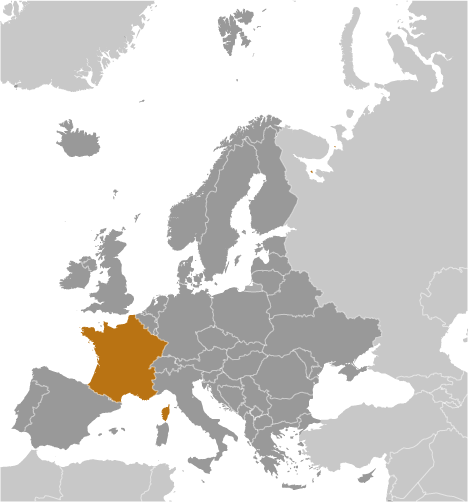 STYL ROMAŃSKI
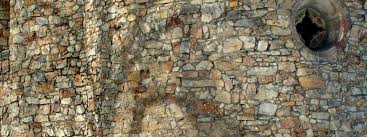 STYL ROMAŃSKI
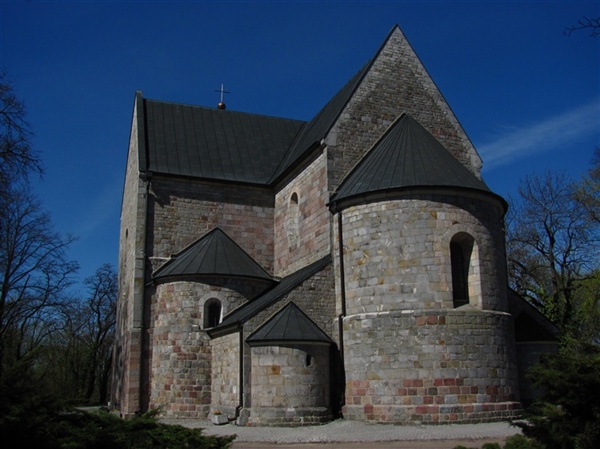 STYL ROMAŃSKI
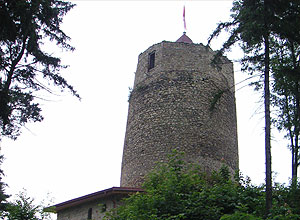 STYL ROMAŃSKI
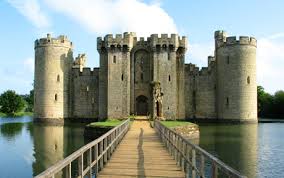 STYL ROMAŃSKI
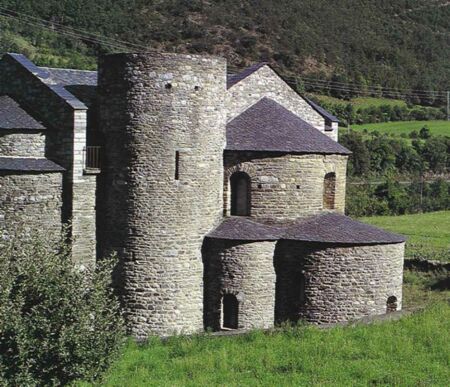 STYL ROMAŃSKI
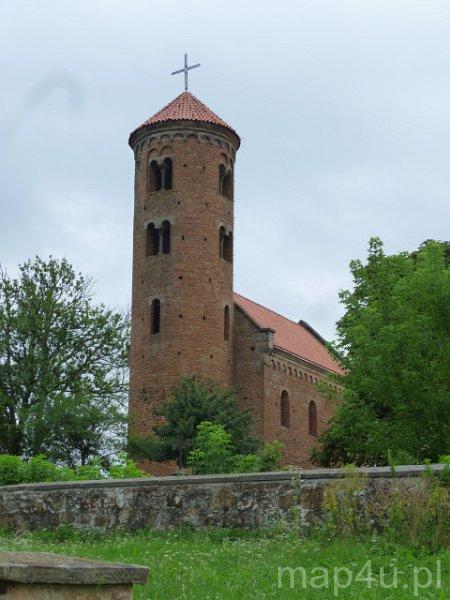 STYL ROMAŃSKI
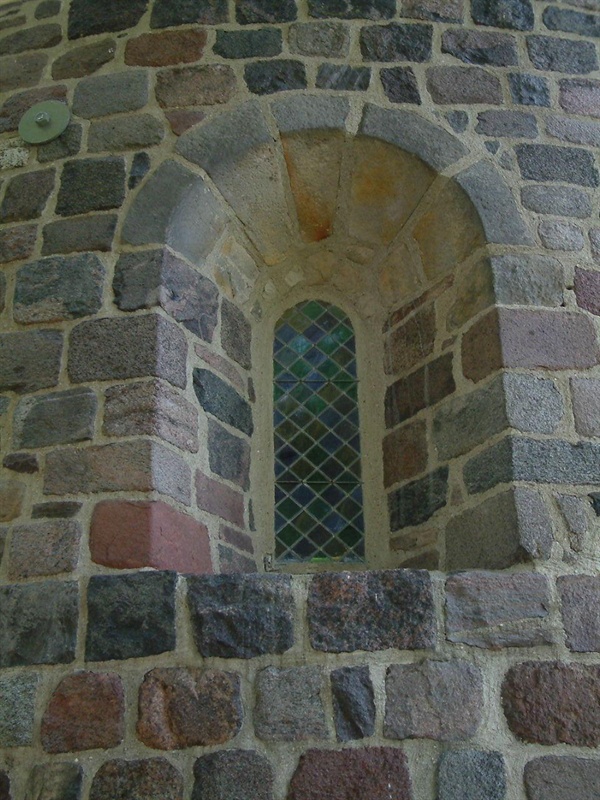 STYL ROMAŃSKI
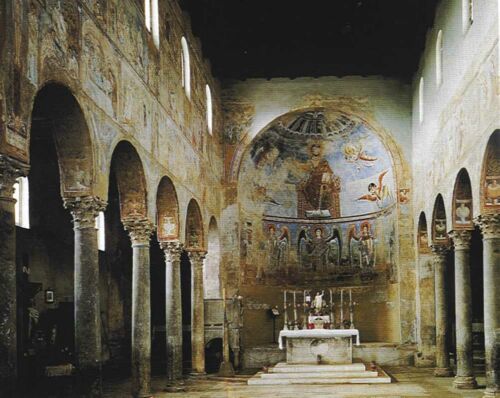 STYL ROMAŃSKI
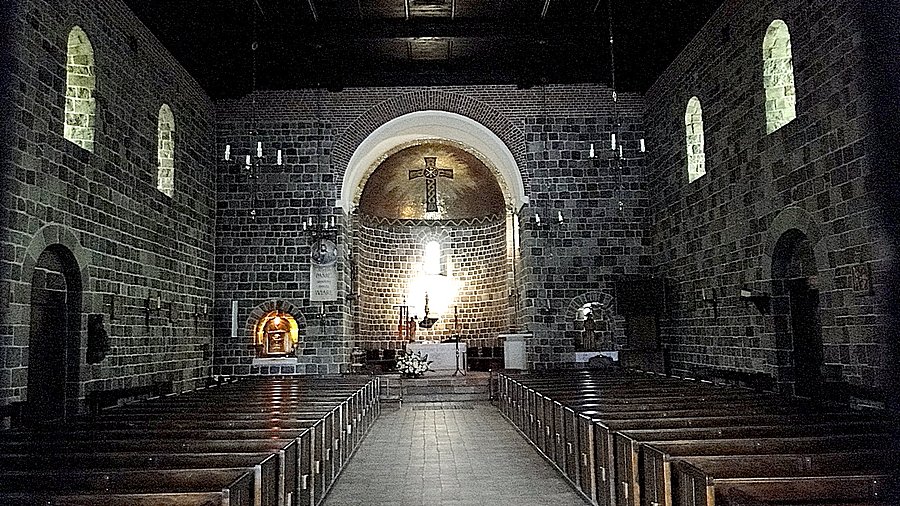 STYL ROMAŃSKI
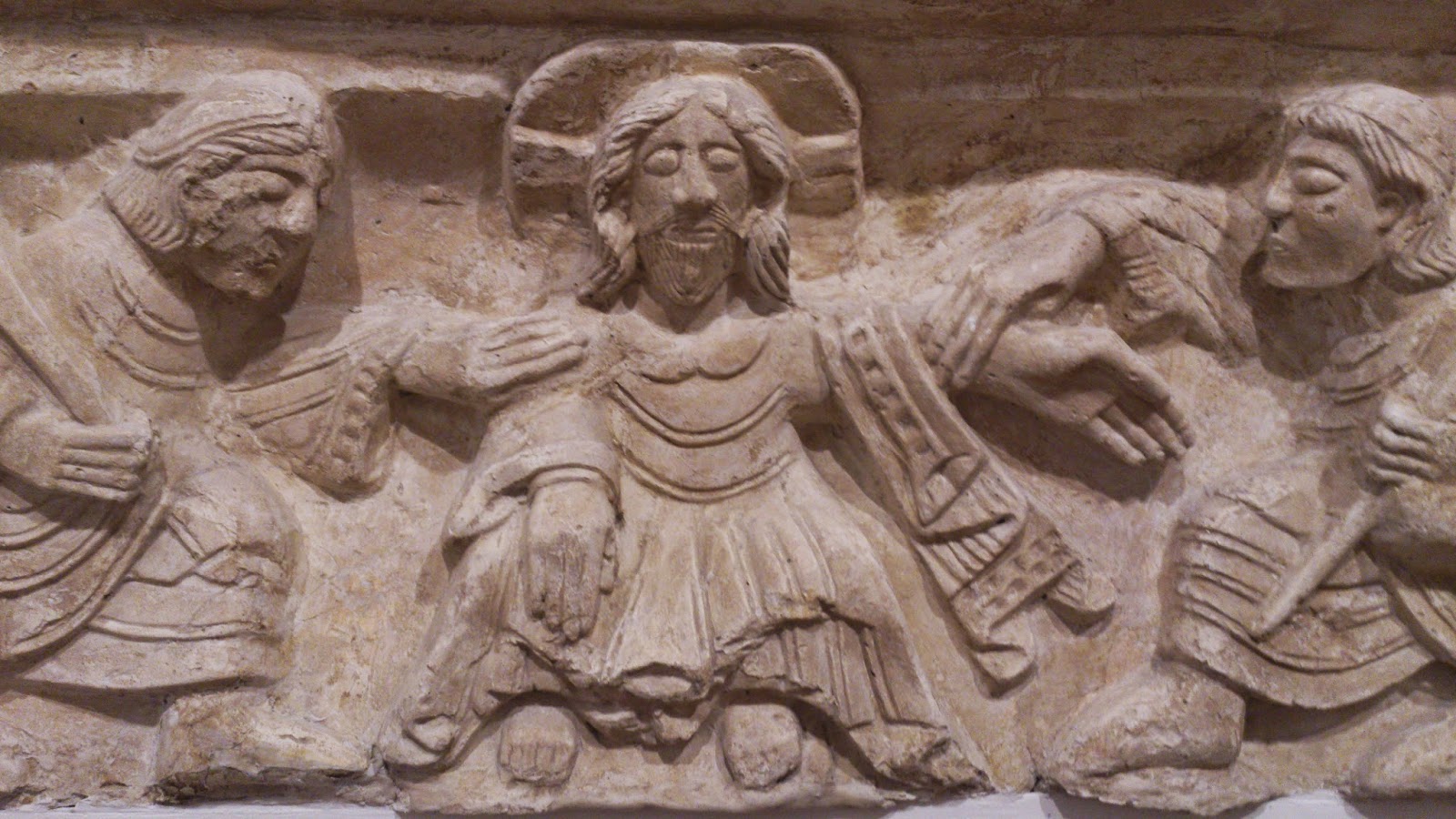 STYL ROMAŃSKI
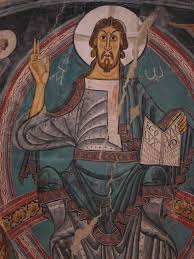 STYL ROMAŃSKI
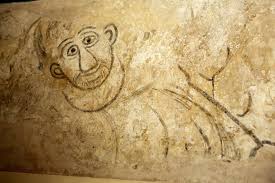 „Św. Żwirek”
STYL ROMAŃSKI
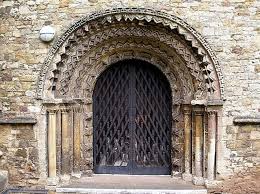 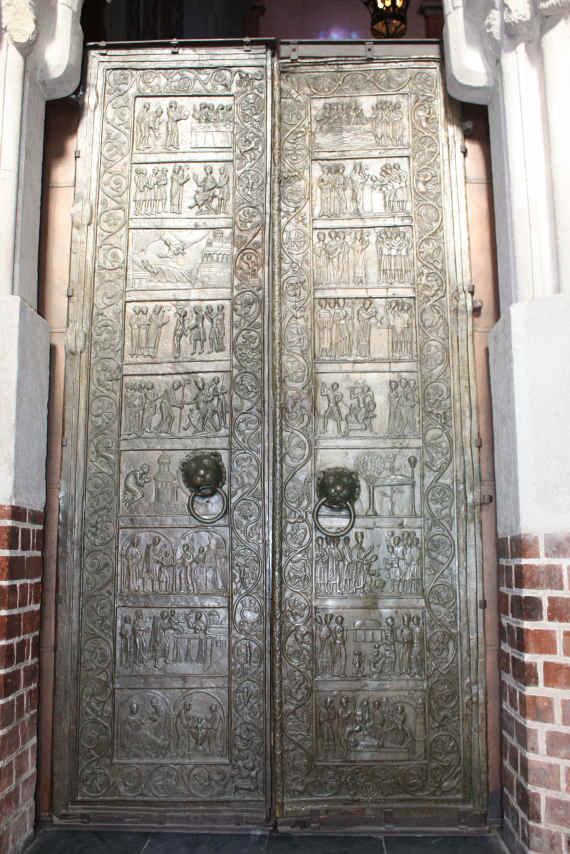 STYL ROMAŃSKI
STYL ROMAŃSKI
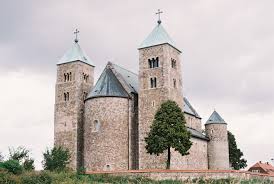 Tum pod Łęczycą
[Speaker Notes: Tum pod Łęczycą]
STYL GOTYCKI 
NARODZIŁ W XIII WIEKU WE FRANCJI I TRWAŁ DO XV WIEKU.
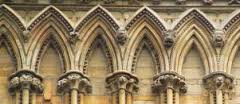 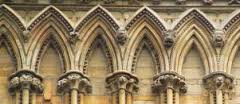 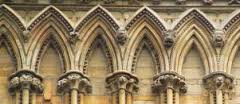 [Speaker Notes: STYL GOTYCKI NARODZIŁ W XIII WIEKU WE FRANCJI I TRWAŁ DO XV WIEKU.]
STYL GOTYCKI
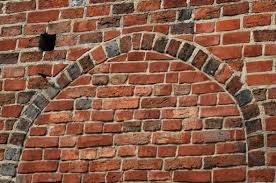 [Speaker Notes: STYL GOTYCKI NARODZIŁ W XIII WIEKU WE FRANCJI I TRWAŁ DO XV WIEKU.]
STYL GOTYCKI
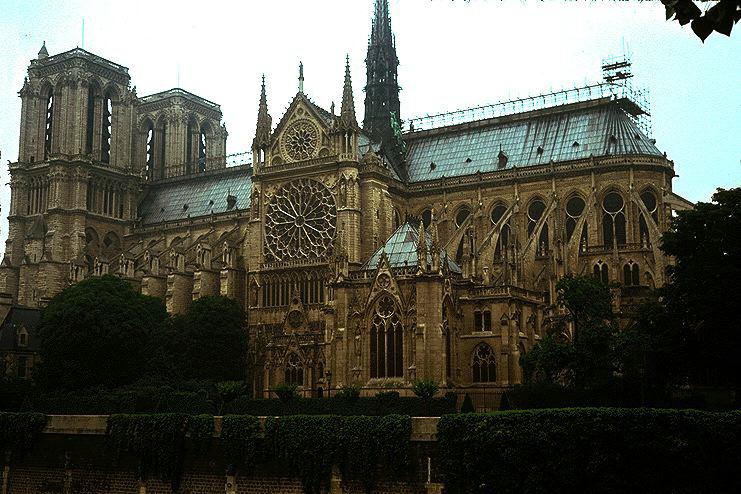 Katedra Notre Dame w Paryżu
STYL GOTYCKI
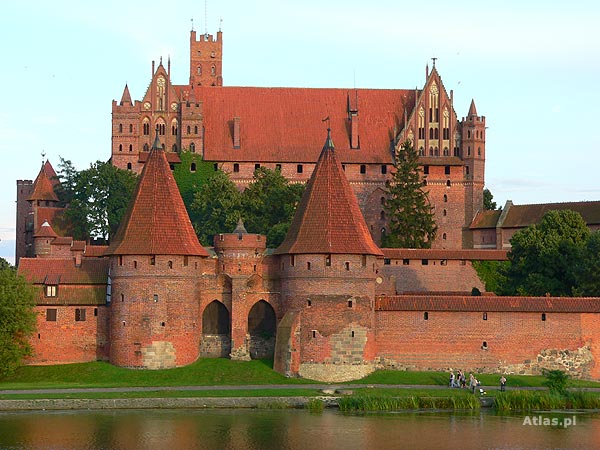 Zamek w Malborku
[Speaker Notes: STYL GOTYCKI NARODZIŁ W XIII WIEKU WE FRANCJI I TRWAŁ DO XV WIEKU.]
STYL GOTYCKI
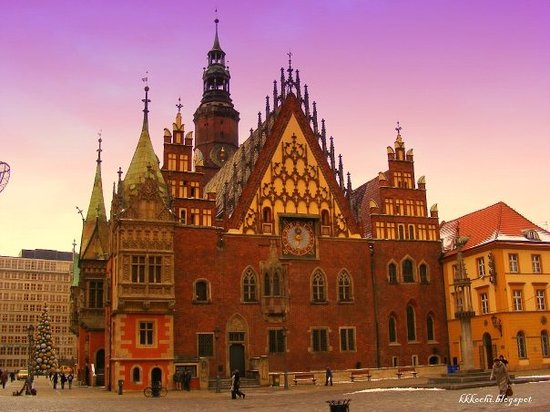 [Speaker Notes: STYL GOTYCKI NARODZIŁ W XIII WIEKU WE FRANCJI I TRWAŁ DO XV WIEKU.]
STYL 
  GOTYCKI
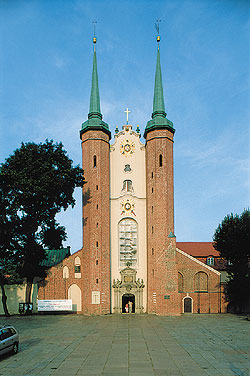 [Speaker Notes: STYL GOTYCKI NARODZIŁ W XIII WIEKU WE FRANCJI I TRWAŁ DO XV WIEKU.]
STYL GOTYCKI
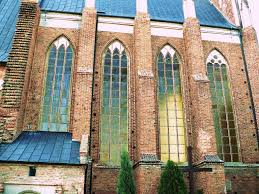 [Speaker Notes: STYL GOTYCKI NARODZIŁ W XIII WIEKU WE FRANCJI I TRWAŁ DO XV WIEKU.]
STYL 
   GOTYCKI
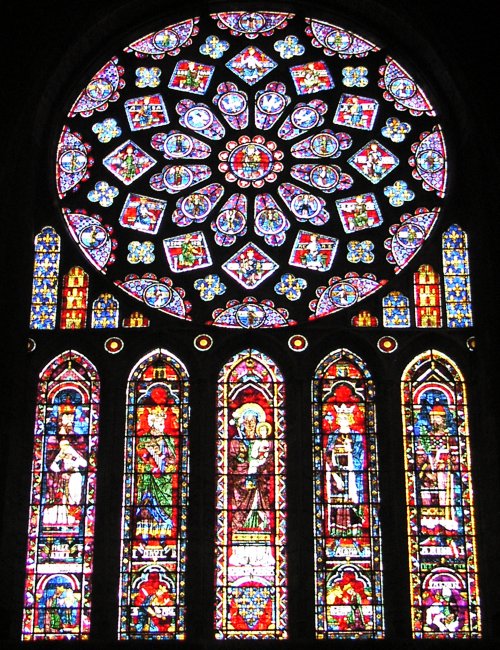 [Speaker Notes: STYL GOTYCKI NARODZIŁ W XIII WIEKU WE FRANCJI I TRWAŁ DO XV WIEKU.]
STYL GOTYCKI
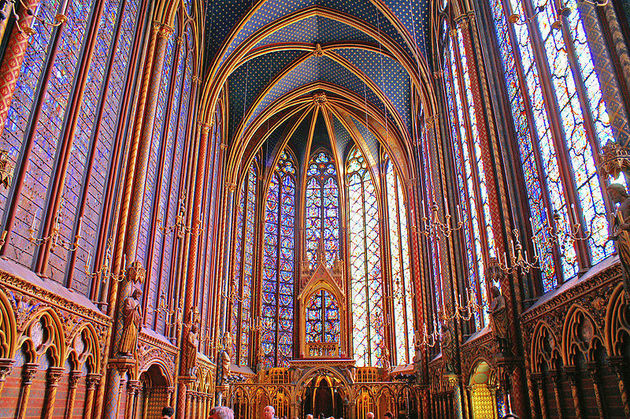 [Speaker Notes: STYL GOTYCKI NARODZIŁ W XIII WIEKU WE FRANCJI I TRWAŁ DO XV WIEKU.]
STYL GOTYCKI
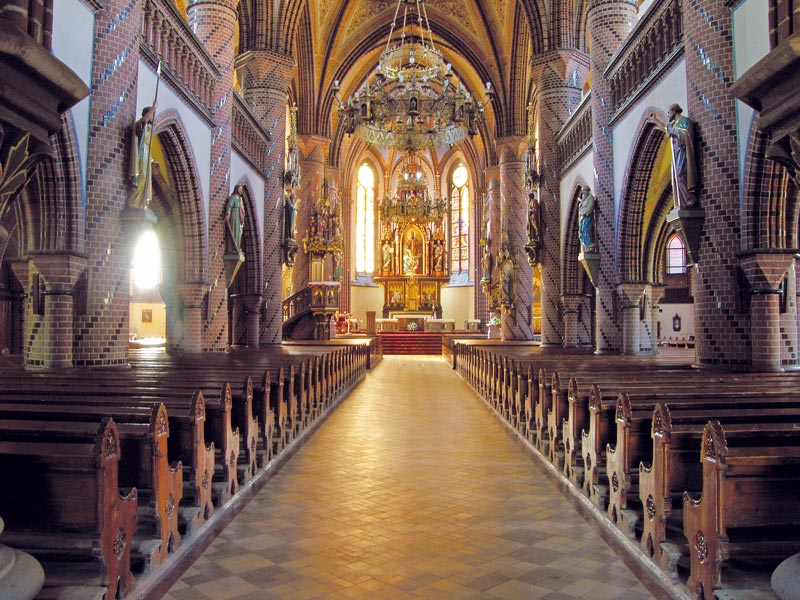 [Speaker Notes: STYL GOTYCKI NARODZIŁ W XIII WIEKU WE FRANCJI I TRWAŁ DO XV WIEKU.]
STYL GOTYCKI
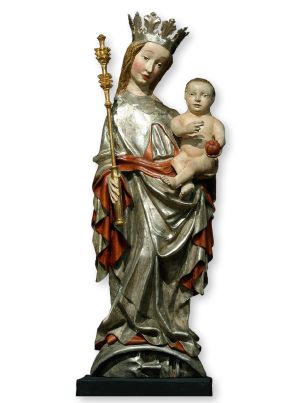 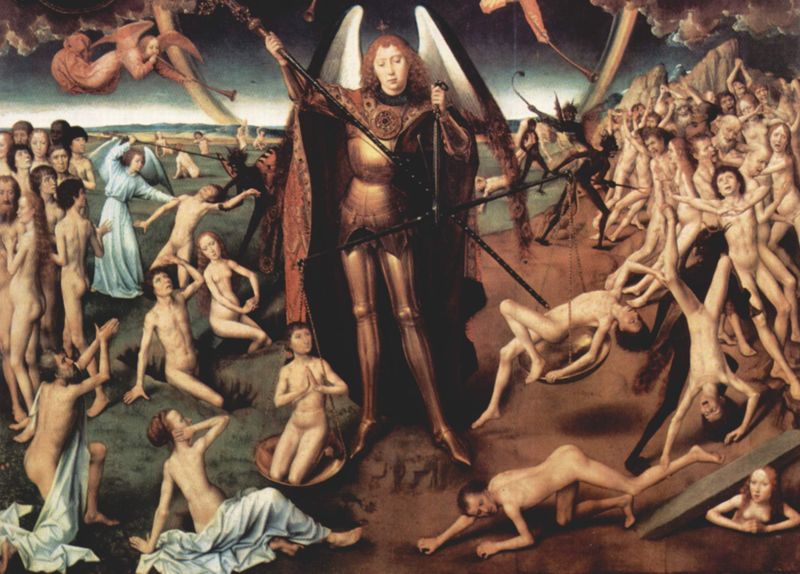 [Speaker Notes: STYL GOTYCKI NARODZIŁ W XIII WIEKU WE FRANCJI I TRWAŁ DO XV WIEKU.]
STYL GOTYCKI
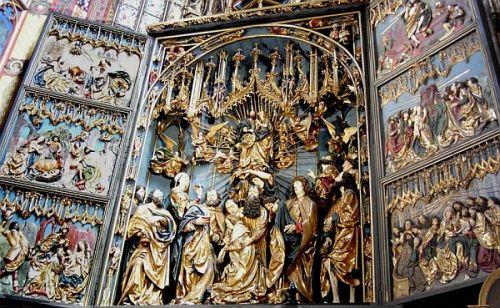 [Speaker Notes: STYL GOTYCKI NARODZIŁ W XIII WIEKU WE FRANCJI I TRWAŁ DO XV WIEKU.]
STYL GOTYCKI
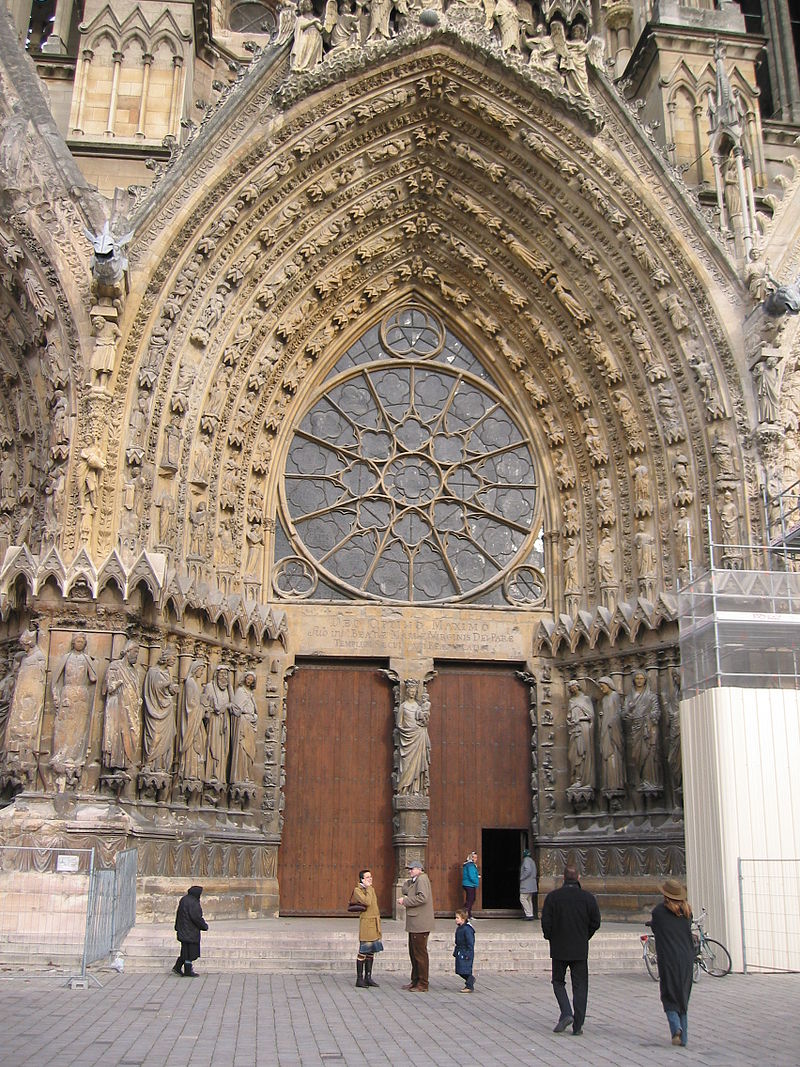 [Speaker Notes: STYL GOTYCKI NARODZIŁ W XIII WIEKU WE FRANCJI I TRWAŁ DO XV WIEKU.]
STYL 
  GOTYCKI
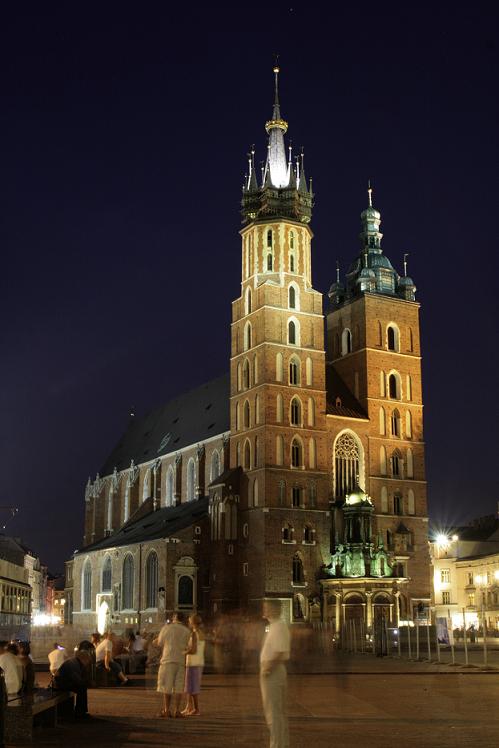 Kościół Mariacki w Krakowie
Opracował: Marcin Kobos